Wednesday August 27, 2014Mr. Goblirsch – Economics
OBJECTIVE – Students Will Be Able To – SWBAT:
 - Describe the differences between a Free Market/Capitalism economy and a Centrally Planned/Command economy.

AGENDA:
WARM-UP: Centrally Planned Journal
REVIEW: Free Market Characteristics
INSTRUCTION: Free Market vs. Centrally Planned
INDEPENDENT PRACTICE: Ch 2 Sec 2&3 Workbook Pgs. 21 & 22
CLOSURE: Free Market vs. Centrally Planned

***Get your Stock Simulation Worksheets Stamped TODAY***

Centrally Planned Journal WARM-UP: (Follow the directions below)
***5 minutes***
Write a paragraph journal entry on the prompt below:
Imagine you are a worker with a guaranteed job.  You are told what and how much to produce and when to produce it.  How deeply committed would you be to efficiency, quality, and innovation?
PRIOR KNOWLEDGE: Free Market Review
Competition is important to a Capitalist/free market system because …

The “invisible hand” is …

The difference between 
     the Factor market and
     the Product market is …
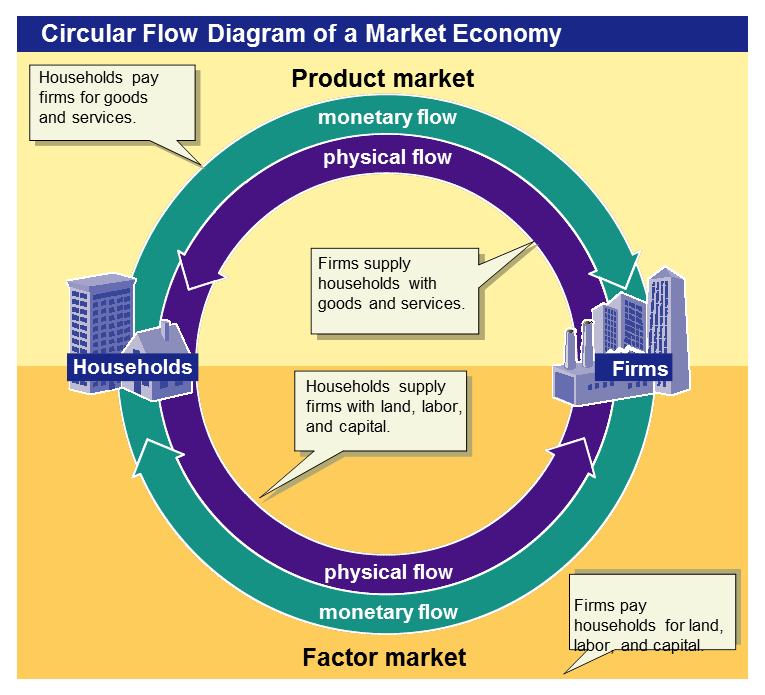 Market Economies (Capitalism)

 Market:  Any medium to get buyers and sellers 	together

 Advantages:  
Invisible hand = efficiency
Can adjust to change – innovation encourages growth
Individual freedom
Less government interference
Variety of goods available = consumer satisfaction

 Disadvantages:
Does not provide for the basic needs of everyone
Gov’t must provide for justice, national defense, education, “comprehensive health care”
Uncertainty. 
Market economies can fail if three conditions not met:  
 must have competition
 resources must be able to move freely
 consumers need information
3
STRUCTURED ACADEMIC DISCUSSION
An advantage of a Free Market economy is …

A disadvantage of a Free Market economy  is …
Command Economies (Socialism)

Advantages:  
Government can change economy quickly.  Soviet Union & China industrialized quickly (cost of millions of lives… but hey, got the job done).  
Health care and public services available to all at little or no cost.  The quality sucks, but hey “access to some services is better than none.”  (Really?)

Disadvantages:
Not designed for consumers. 
No incentive to work hard.
	Ex)  Soviets measured production quotas of electric 	motors based on tonnage produced.  Workers 	started producing the heaviest motors in the world.
HUGE government bureaucracy.  SLOW decision making process.  Inefficient.  Can’t adapt
Doesn’t reward innovation
5
STRUCTURED ACADEMIC DISCUSSION
An advantage of a Centrally Planned economy is …

A disadvantage of a Centrally Planned economy  is …
The Former Soviet Union
Soviet Agriculture
Use of collectives
Little incentives to work hard or create better product.
Soviet Industry
Inefficient & wasteful
Lack of a Profit motive
Soviet Consumers
Excessive shortages of everything
Problems with Centrally Planned Economies
Inferior Products
Shortages
Cannot meet the needs & wants of consumers
Workers lack incentives to work hard
Does not reward innovation
Expensive & inefficient bureaucracy
Problems of a Centrally Planned Economy
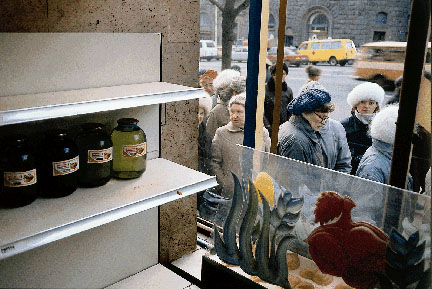 Centrally planned economies face problems of poor-quality goods, shortages, and diminishing production.
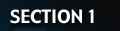 Market Economies (cont.)
10
Section 1-29
CLOSURE: Free Market vs. Centrally Planned
I, ___________, would want to live in a __________ economic system because …

AND

I, __________, would NOT want to live in a __________ economic system because …
THE DOW STOCK SIMULATION
DIRECTIONS:
You have $5,000 to invest in the stock market.  ***You cannot spend over $5,000***
Select 5 stocks from The Dow Jones Industrial Average to invest your money in.
How many shares you buy of each stock is up to you.
Multiply the # of shares you want by the Last trade amount to calculate the Total Worth of that stock.
# shares   X   Last Trade $  =  Total Worth